FIGURE 4. Vanishing white matter disease (VWM) astrocytes overexpress glial fibrillary acidic protein δ (GFAPδ) and ...
J Neuropathol Exp Neurol, Volume 70, Issue 1, January 2011, Pages 69–82, https://doi.org/10.1097/NEN.0b013e318203ae74
The content of this slide may be subject to copyright: please see the slide notes for details.
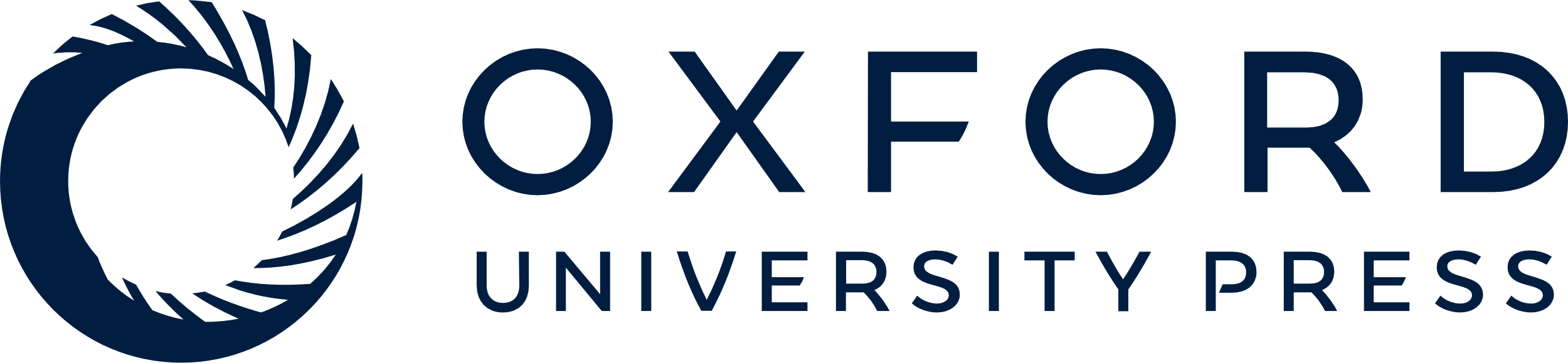 [Speaker Notes: FIGURE 4. Vanishing white matter disease (VWM) astrocytes overexpress glial fibrillary acidic protein δ (GFAPδ) and αB-crystallin. (A) Dysmorphic astrocytes in the white matter of a VWM patient (VWM3) are strongly GFAPδ-positive. Immunoreactivity extends far into the processes (inset). (B) Higher amounts of GFAPδ are detected by Western blot of white matter lysates from 3 VWM patients versus age-matched nonneurologic controls. The upper blot shows GFAPδ (49 kd) and the lower blot, the loading control glyceraldehyde-3-phosphate dehydrogenase (GAPDH) (37 kd). (C) Quantitative PCR of the same patients and controls confirms that GFAPδ expression is significantly increased at the mRNA level (p = 0.005, error bars = SD). The abundance of the mRNA transcripts of the predominant isoform GFAPα is comparable (p = 0.4). (D) Dysmorphic VWM astrocytes also overexpress αB-crystallin, shown colocalizing with the astrocytic marker vimentin (Patient VWM3). (E, F) Similar GFAPδ (E) and αB-crystallin (F) expression is found in the white matter of the Alexander disease (AXD) patient, with strong perivascular αB-crystallin immunoreactivity consistent with Rosenthal fibers (F). Note the normal morphology of AXD astrocytes (E). In all pictures, nuclei are stained with DAPI (blue). Original magnifications: (A, E, F) 200×; (A, inset) 630×; (D) 400×.


Unless provided in the caption above, the following copyright applies to the content of this slide: Copyright © 2011 by the American Association of Neuropathologists, Inc.]